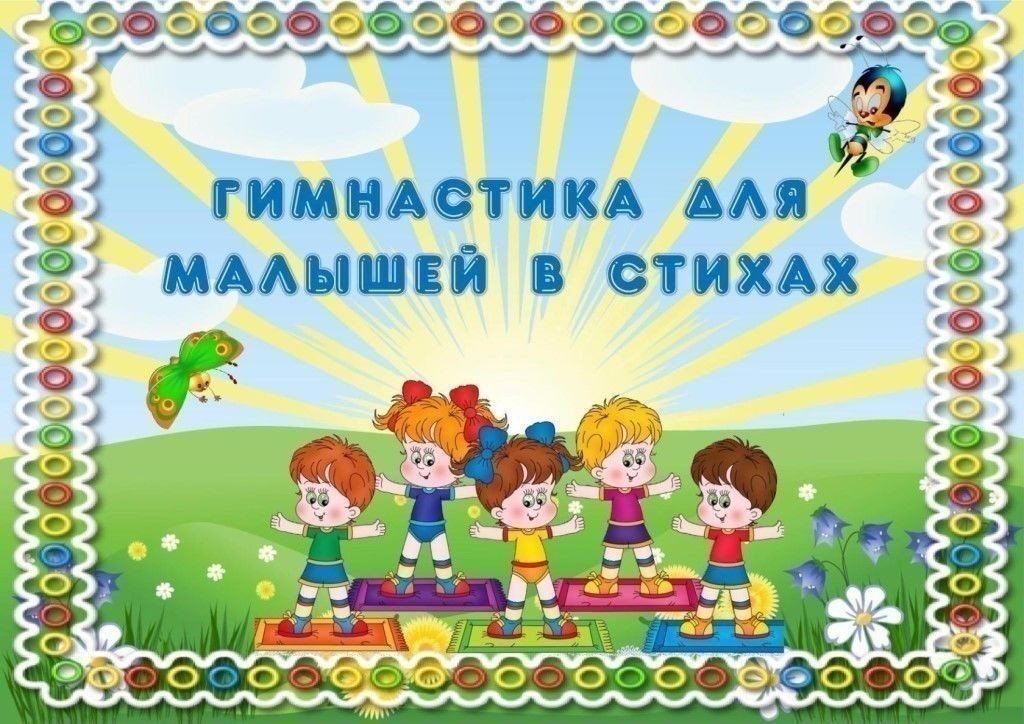 Выполнила: инструктор по физической культуре Абузярова О. В.